26 oktober 2016
LastenboekeID
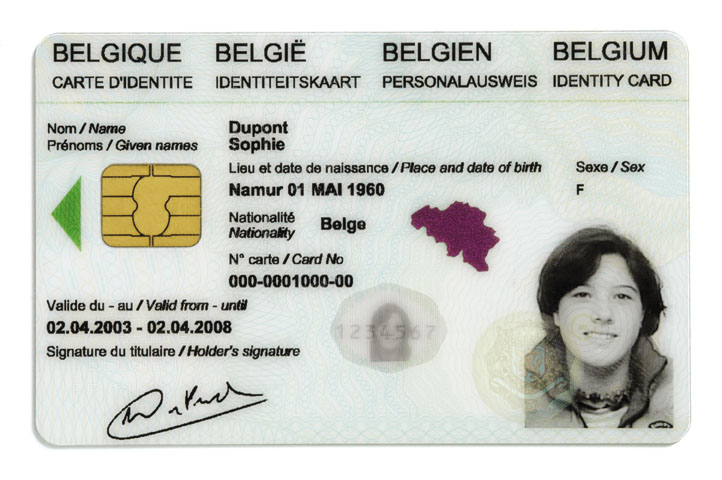 Bart Vrancken
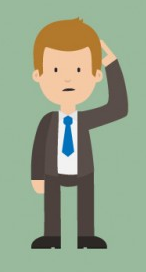 Designed by Freepik
26 oktober 2016
Veilig
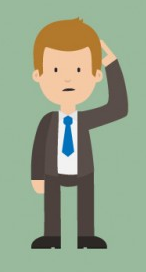 26 oktober 2016
Veilig
Goedkoop
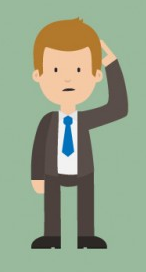 26 oktober 2016
Veilig
Goedkoop
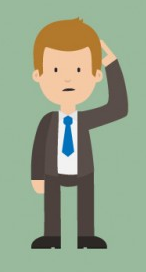 Nuttig
26 oktober 2016
Veilig
Goedkoop
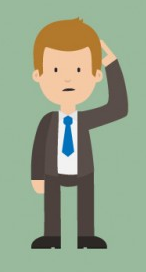 Nuttig
Gebruiks-
vriendelijk
26 oktober 2016
Veilig
Goedkoop
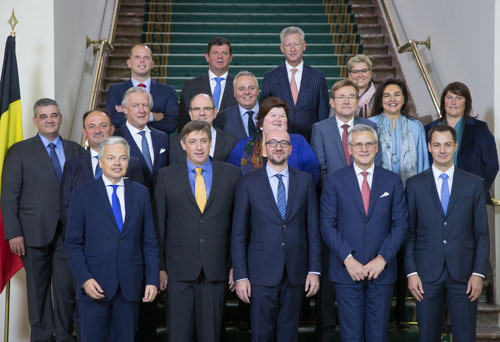 Nuttig
Gebruiks-
vriendelijk
26 oktober 2016
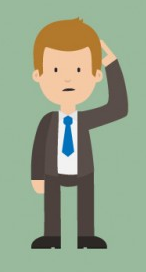 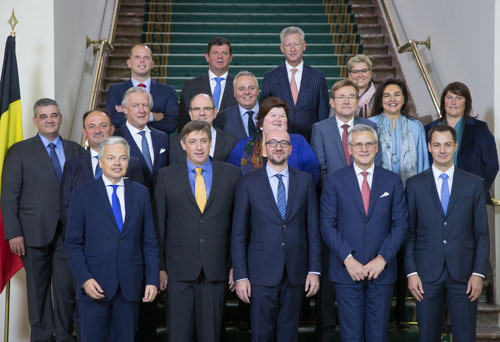 Veilig
Modernisering kaart
Design van fysieke kaart
Cryptografie
Betere opsporing van cloning van de chip
ICAO chip voor grenscontroles
Specifieke applet
3 jaarlijkse herziening
Fysieke kaart
Chip
Applet
Cryptografie
26 oktober 2016
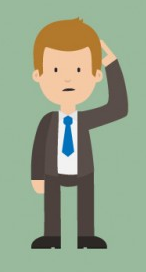 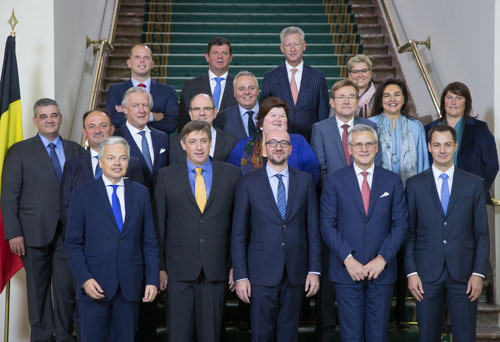 Goedkoop
Contracten voor kaarten en certificaten
10 jaar
Nieuwe SLA’s en prijzen

Sleutel (eenvoudig maar veilig)

Synergie met rijbewijzen en paspoorten

Vervanging RAPC-toepassing

Vereenvoudiging systeem
26 oktober 2016
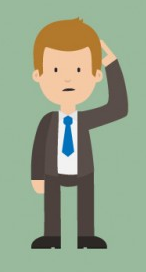 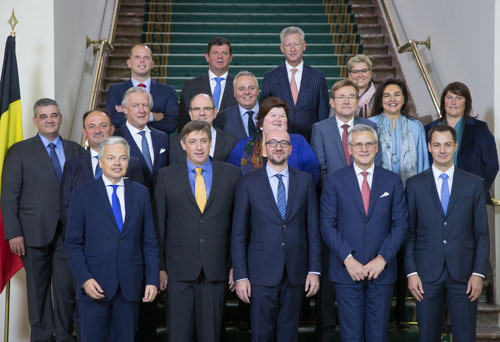 Nuttig
Fysiek identiteitsdocument
ICAO chip voor automatische grenscontroles

Sleutel naar e-government
Nieuwe kaarten 
ICT (intra corporate transferee)
Mobile ICT
KidsID voor buitenlandse inwoners
Kaarten voor niet-inwoners
Kaarten voor diplomaten
26 oktober 2016
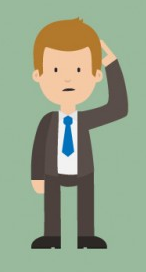 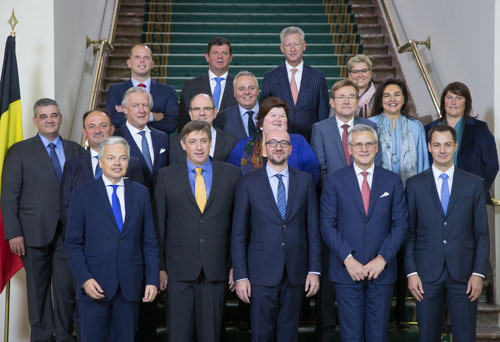 Gebruiksvriendelijk
Continuïteit met certificaten voor toegang te krijgen tot e-government
ICAO-chip voor snellere automatische grenscontroles
Herziening proces met slechts 1 bezoek aan gemeente
eVK’s: op afstand heractiveren van de certificaten
Belgen in het buitenland
Modernisering RAPC
Transactionele verwerking
24u/24u ; 7/7
Globale monitoring
Middleware eID
26 oktober 2016
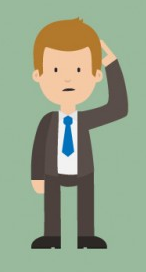 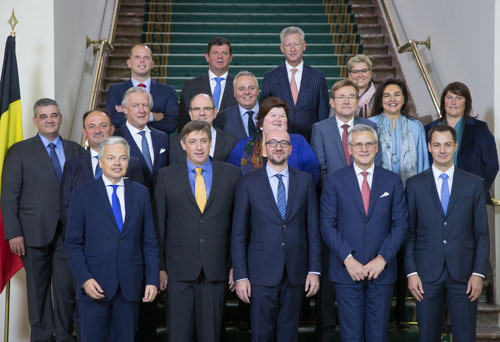 Vragen ?
26 oktober 2016